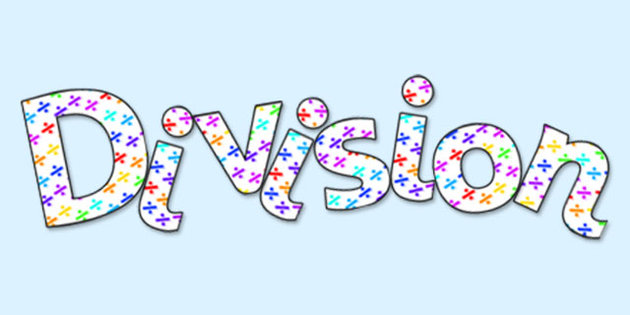 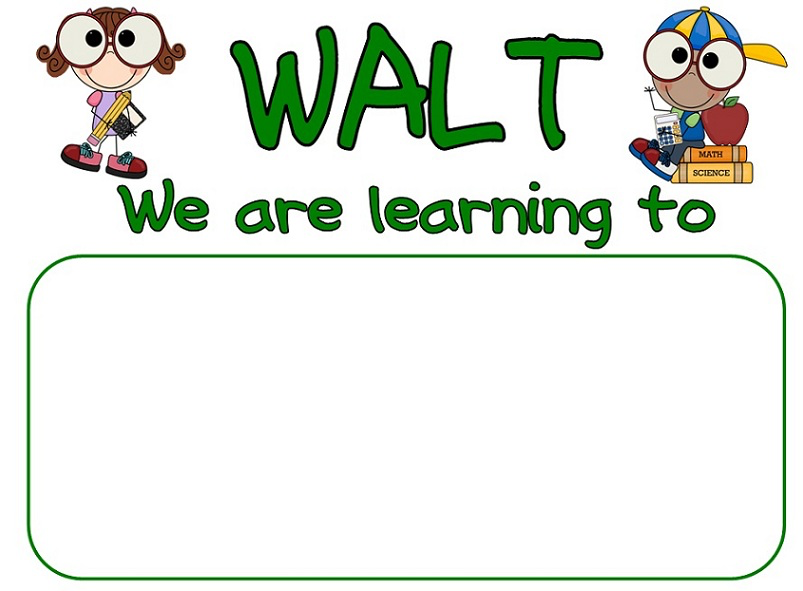 Write and understand word problems for problem solving.
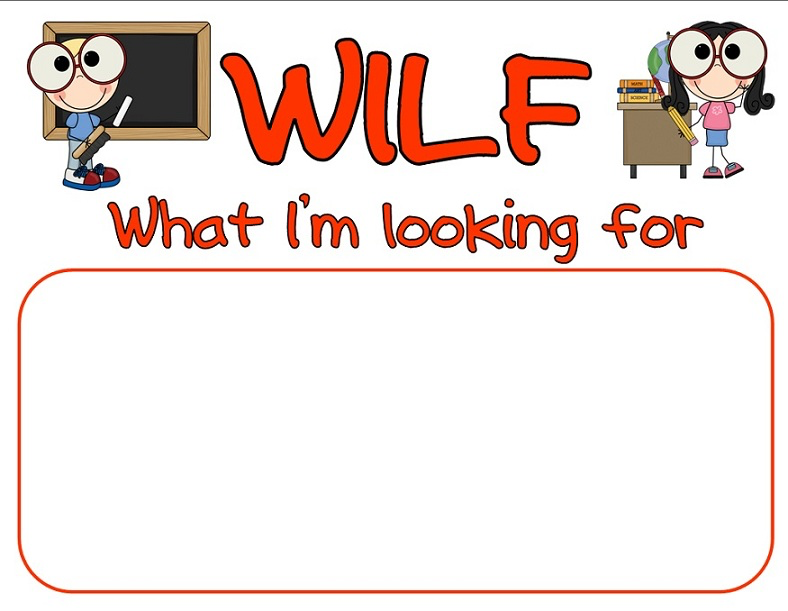 The metalanguage in grouping word problems
If the sentences that you come up with make sense
If the sentences correctly represent the equation
Expectations
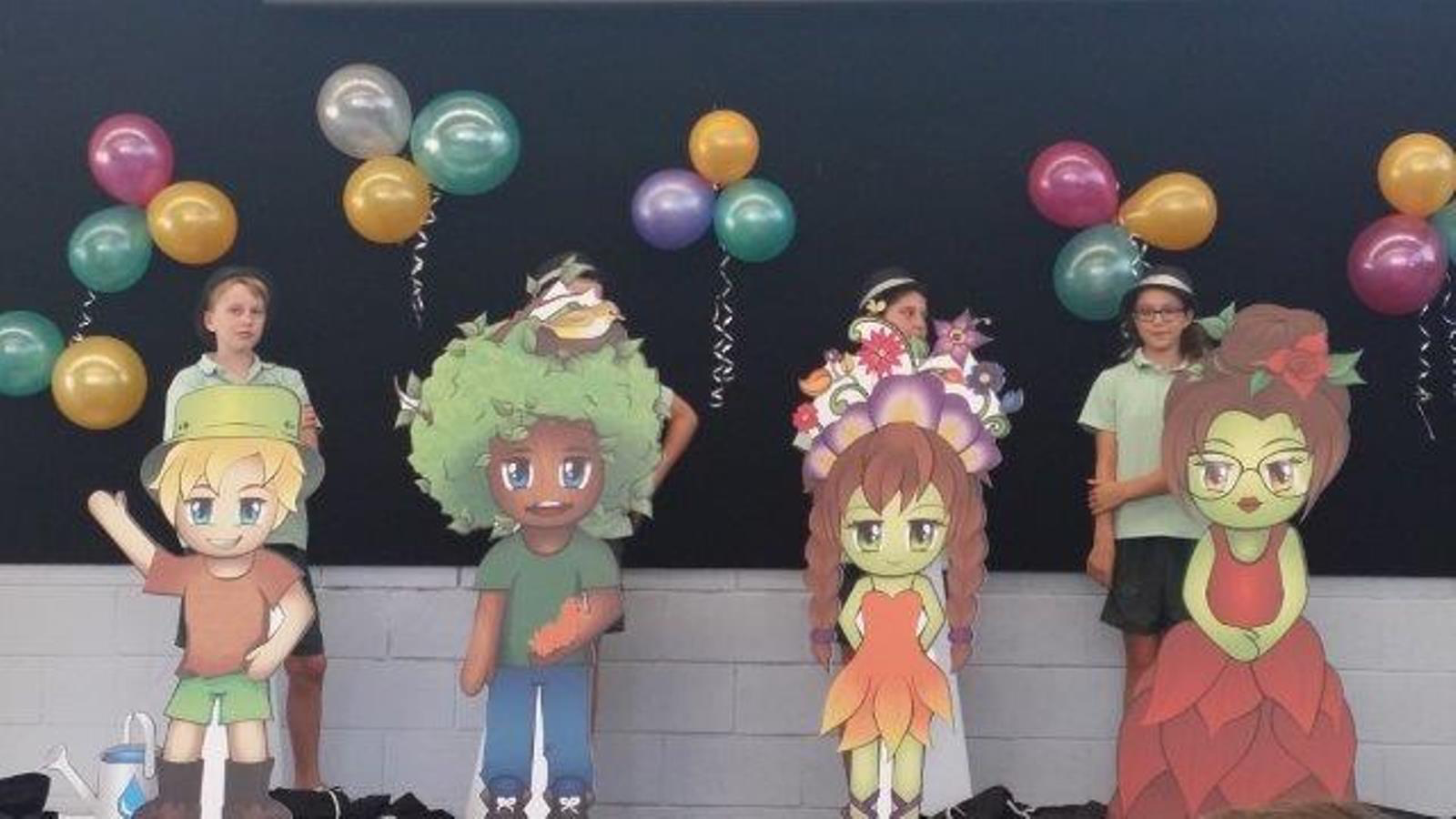 What are the Woodlandian Values?
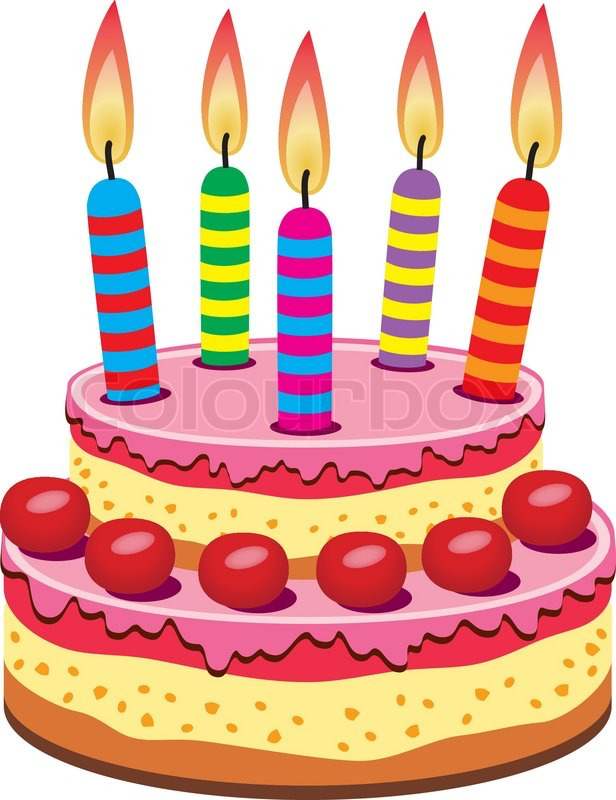 Number Sentence
18   3 =
Word Problem
There are 18 students working in groups of three. How many groups are there?
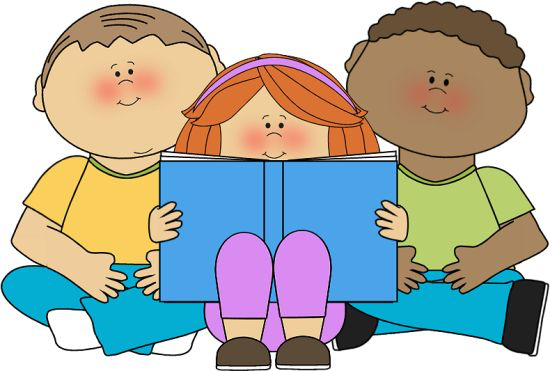 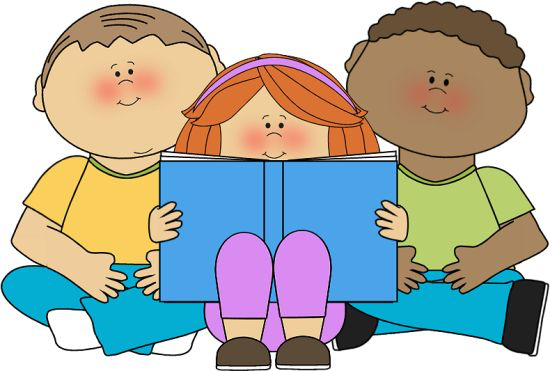 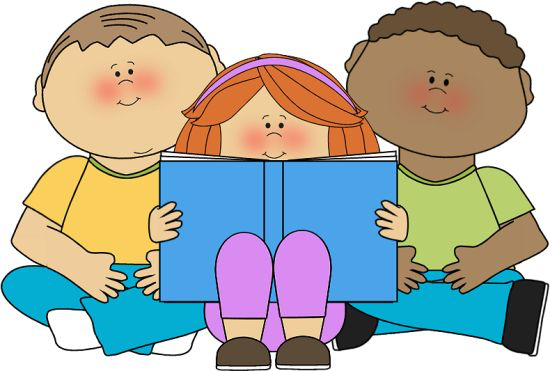 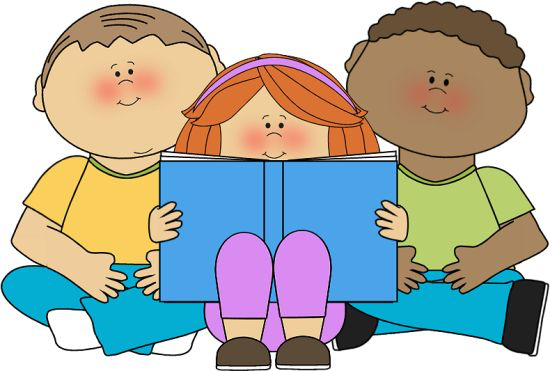 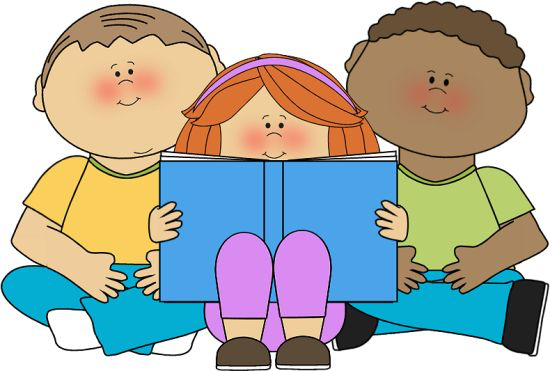 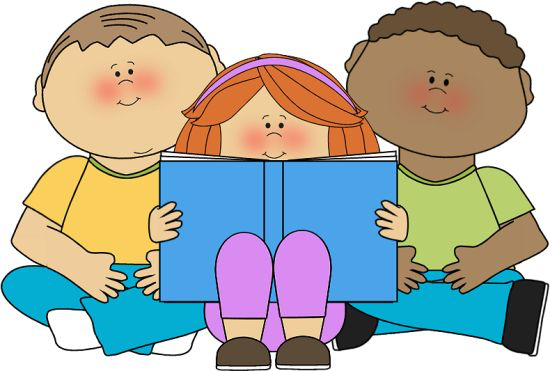 There are 6 groups so…
18   3=6
You have a go…
16   4=
My word problem
The farmer had 16 apples and put 4 in each bag. 
How many bags are there?
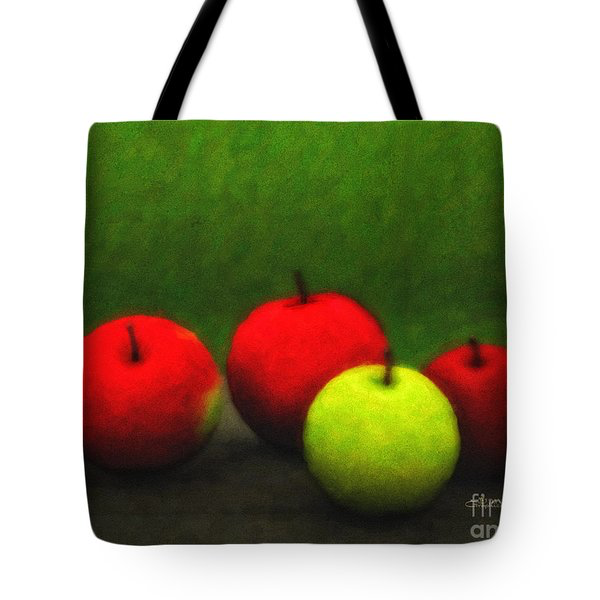 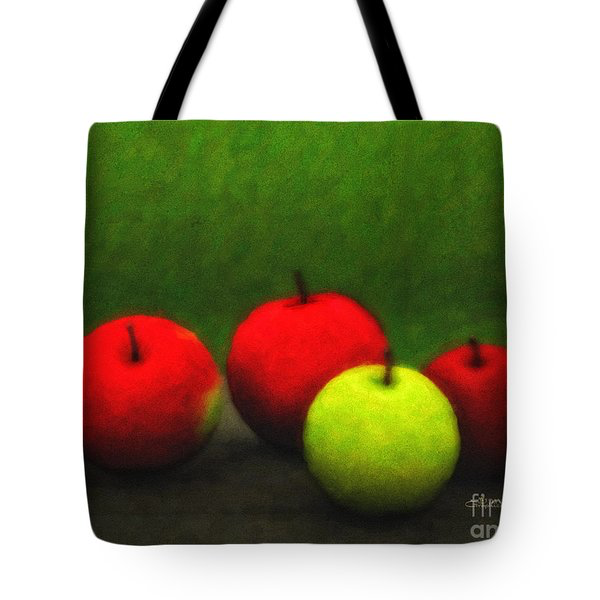 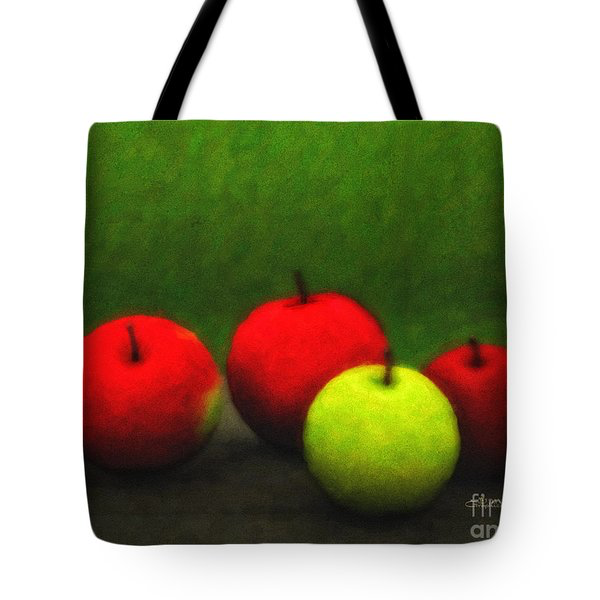 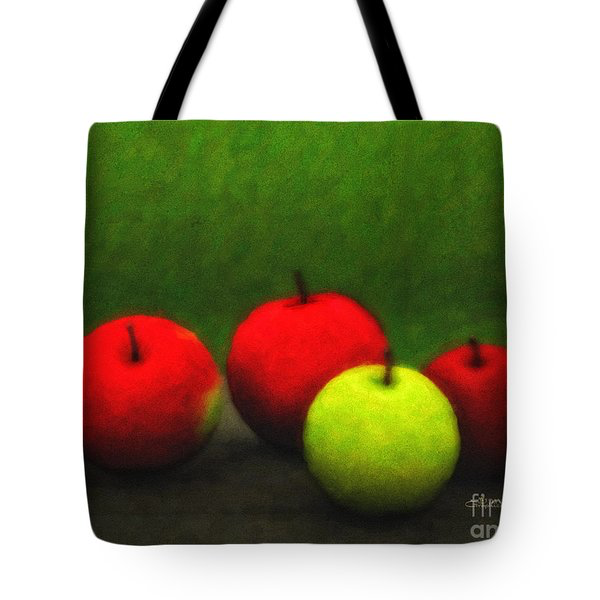 Have a go..
24   4=
24   4=6
Rally Coaching
What is it?
Why do we do it?
Worksheet